B.A.II-Paper No.IIIHuman Geography
Images of Naga Tribes
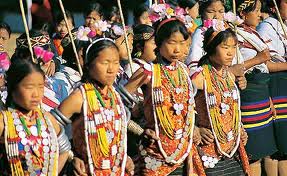 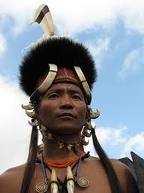 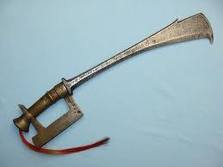 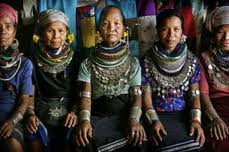 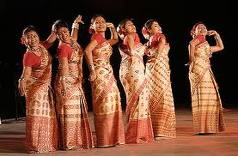 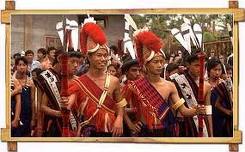 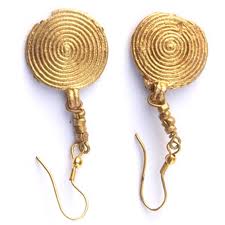 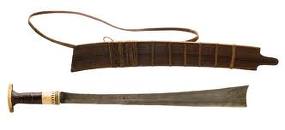 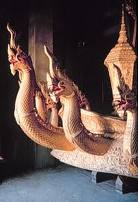 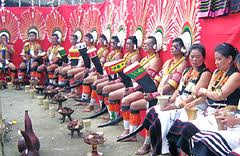 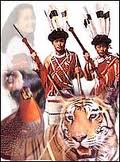 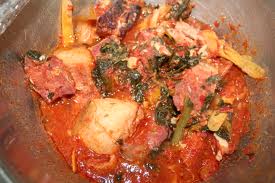 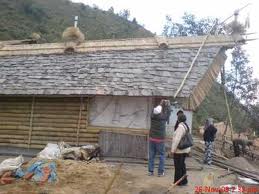 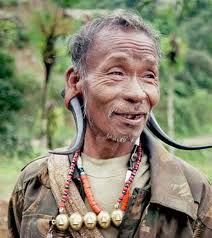 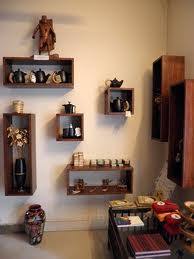 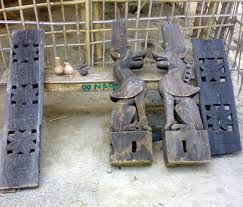 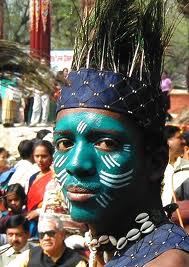 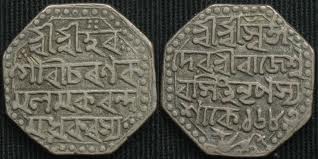